Real-time detection and classification of underwater soundscape signals via a

convolutional autoencoder
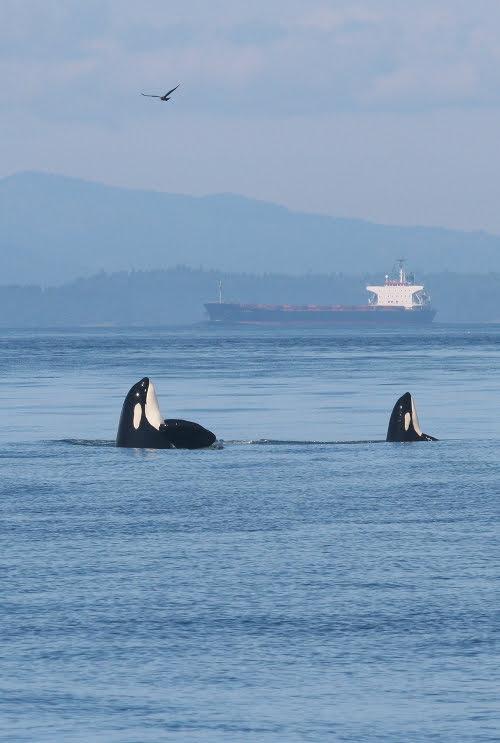 Val Veirs and Scott Veirs
Orcasound.net 
vveirs and sveirs @ gmail
Our orcas: the southern salmon seekers
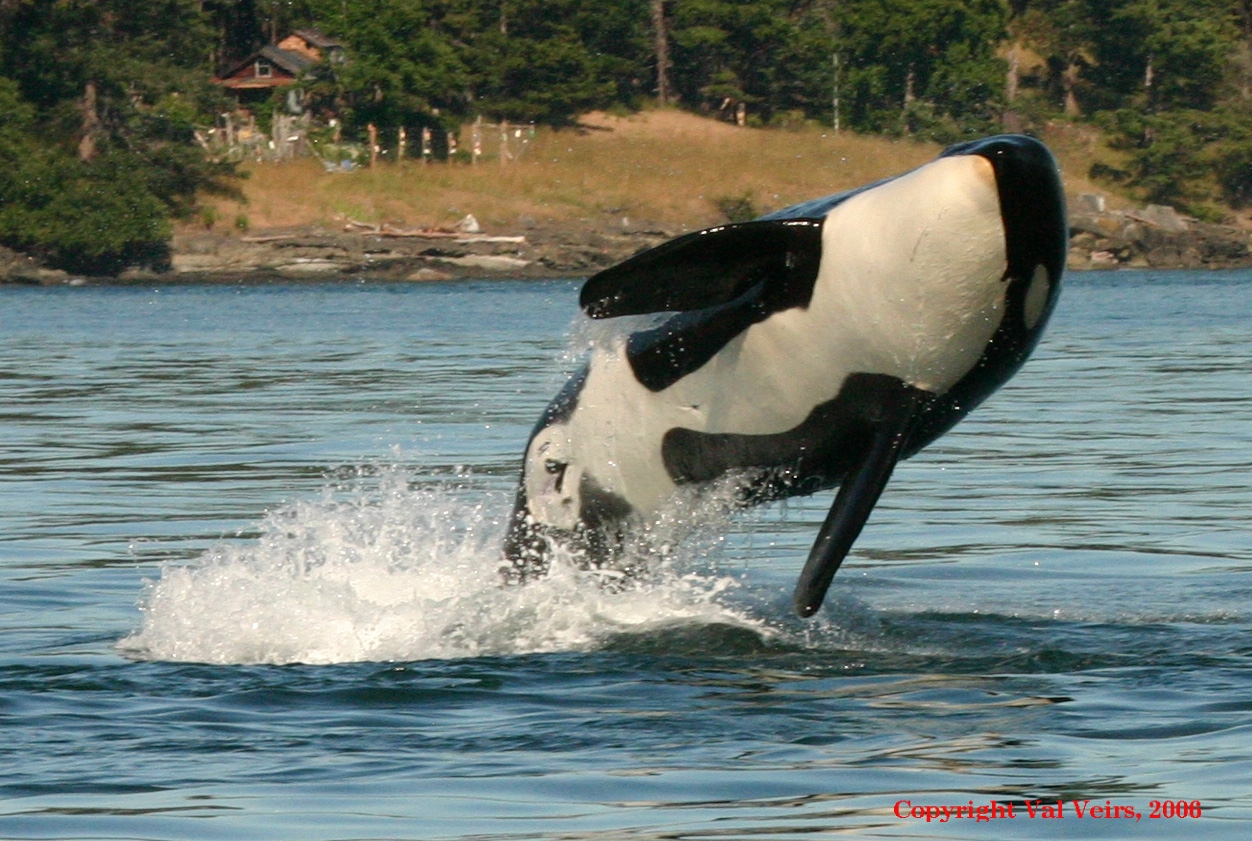 Southern Resident Killer Whales (SRKWs) are:
Southern = ranging from northern California to SE Alaska
Resident = historically re-occurring  within the Salish Sea (inland waters of WA and BC)
Killer = apex predators, salmon specialists
Whales = cultural icons, both historically & as modern “charismatic megafauna”
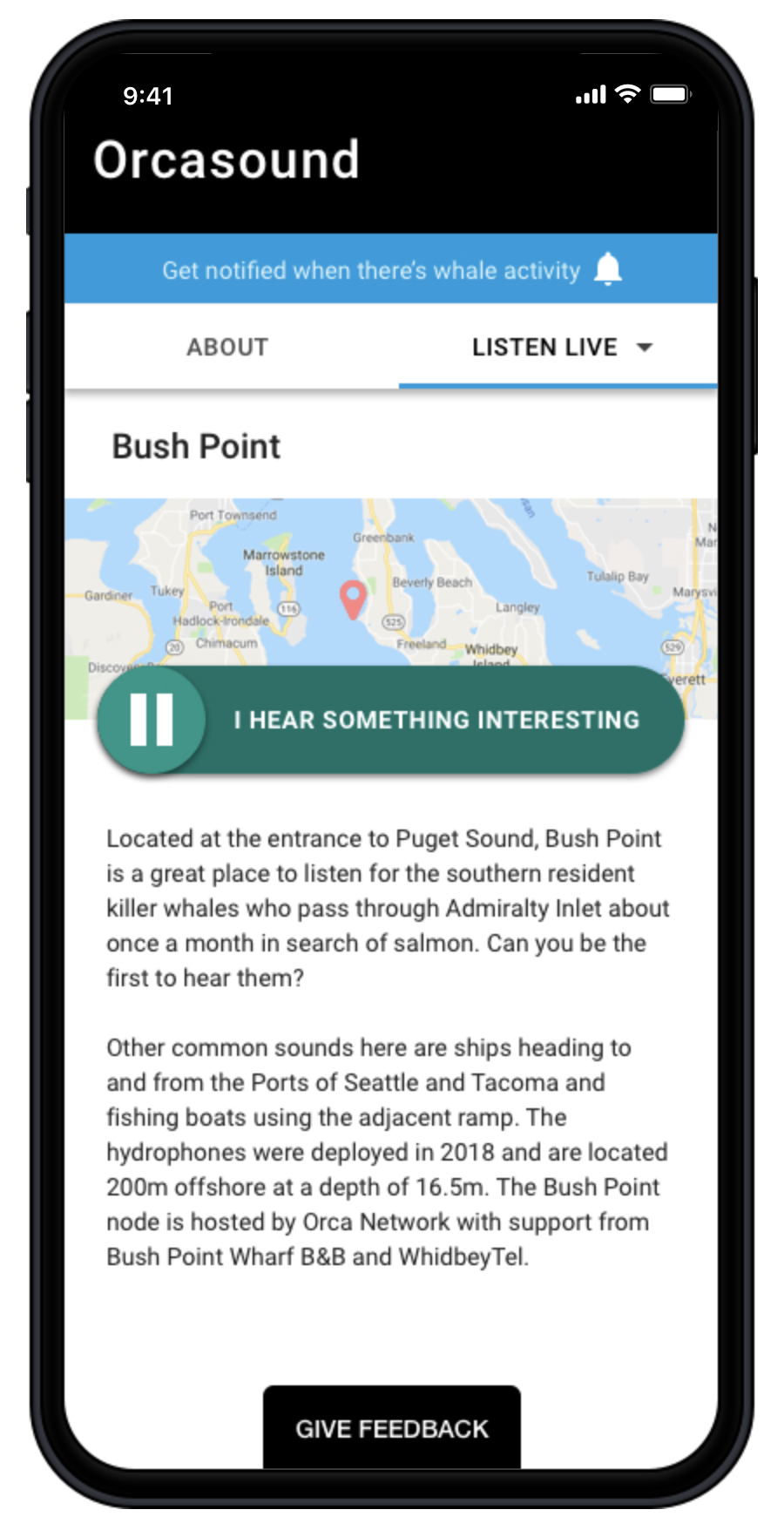 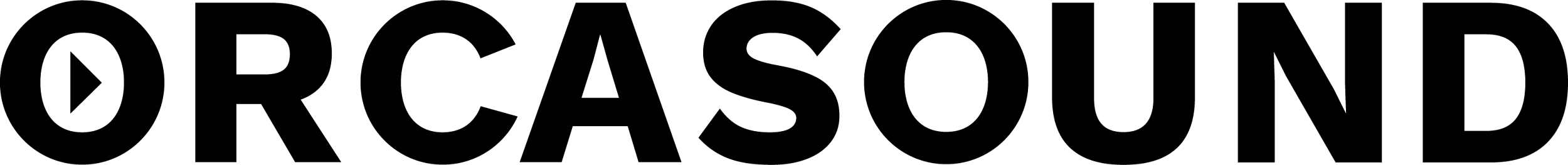 A hydrophone network (Puget Sound, WA, USA)
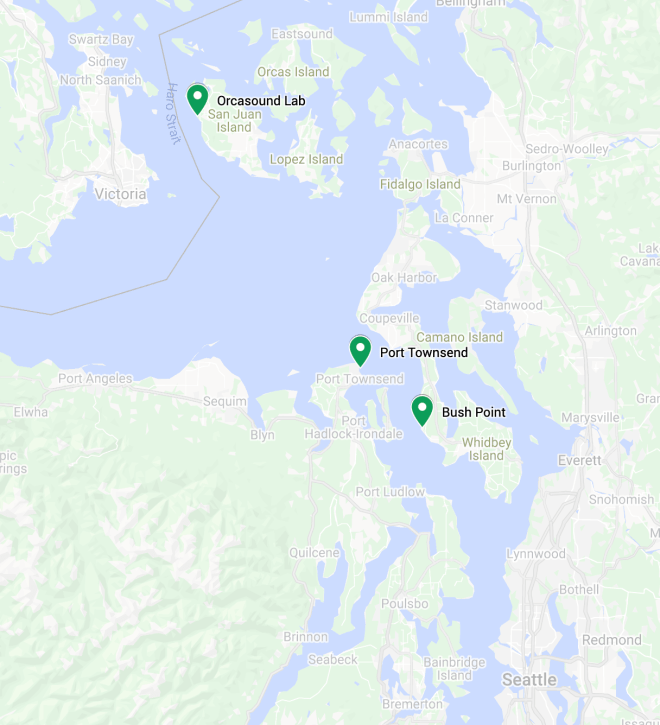 3 cabled nearshore sites streaming 24/7 in 2021
Community scientists detect orca sounds in real-time via a web app -- live.orcasound.net
AI is starting to listen, too -- ai4orcas.net
How can AI & human listeners understand soundscapes and advance marine bioacoustics?
Orca calls, whistles, 
& clicks
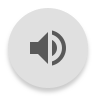 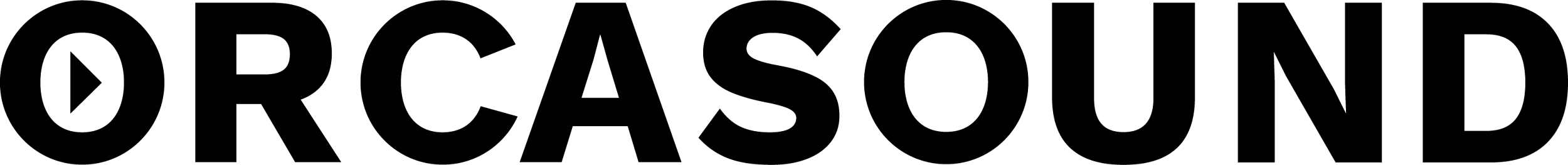 Can we automatically characterize the “Puget Soundscape” ?
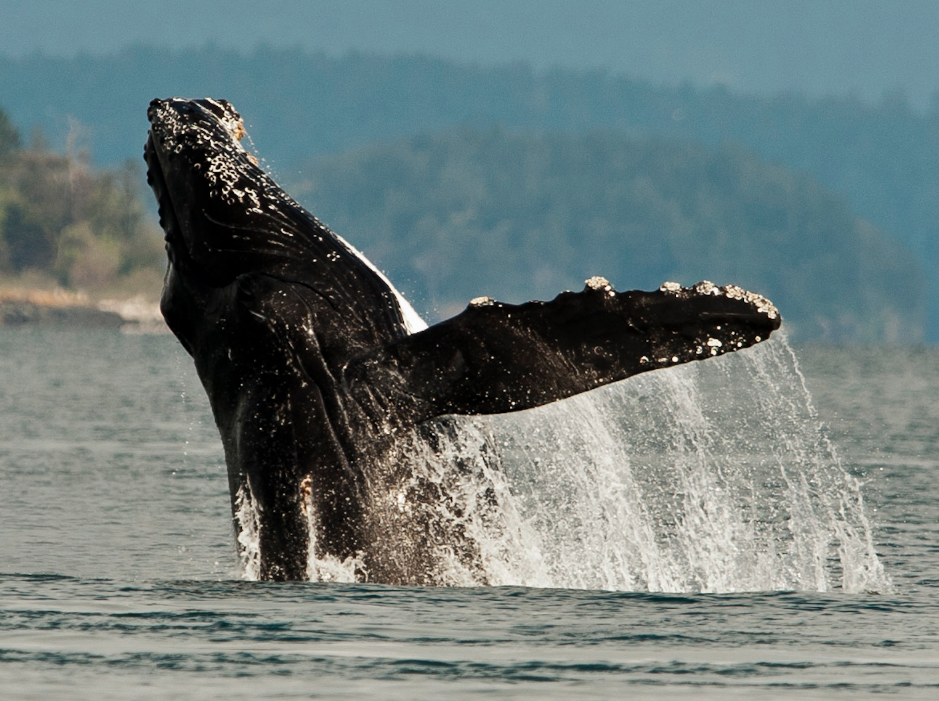 Humpback non-song sounds: e.g. creaks, whoops, moans

Speed boats (~minutes)

Ships (~hour)

How can AI detect and classify this wide range of signals and noise?
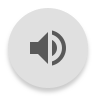 Humpbacks
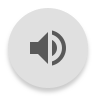 Ships
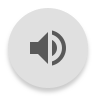 Boats
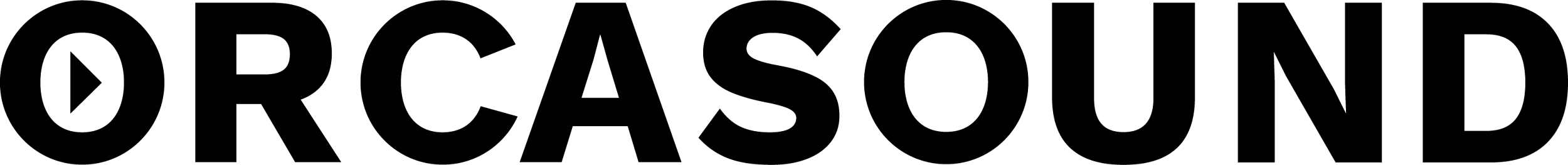 Averaging schemes for the time domain
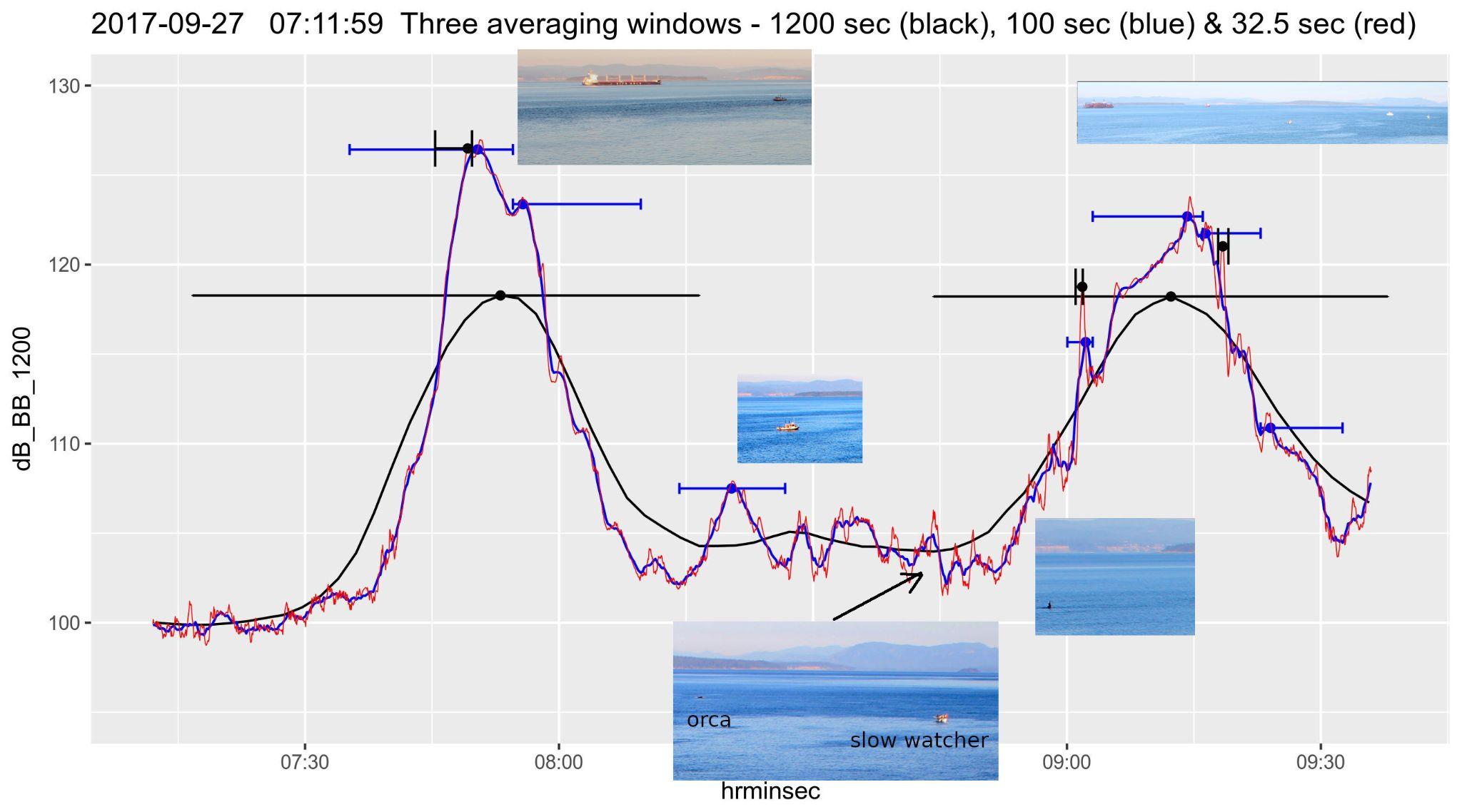 Motivation for temporal averaging experiments

Averaging windows (factors of 8)
3, 24, 200, 1500 secs
4-hr windows
 
Common ML approach is fixed arrays (e.g. 3 seconds into a 128x128)
An autoencoder is a type of artificial neural network used to learn efficient codings of unlabeled data (unsupervised learning).
Motivations for an autoencoder (1)
Current Machine Learning applications here under the Salish Sea center on the detection of signals in categories that have been determined by trained listeners.  
Large quantities of labeled data are used to train neural networks to detect signals such as orca calls.
To fully assess the soundscape, such a ML system would need labeled data for myriad sound categories from microsecond-long clicks to hour-long ship passages, etc.
Motivations for an autoencoder (2)
An autoencoder is a type of artificial neural network  that extracts low dimensional ‘features’ from high dimensional signals.
These nonlinear features are measures of correlation between nearby regions in spectrograms (frequency vs time plots).
The features extracted from any spectrogram contain enough information to reconstruct the spectrogram to a reasonable degree.
These features can then be used as input to either supervised or non-supervised classifiers.
Motivations for an autoencoder
Autoencoder feature extraction is robust to variations in the input signal.
Since the autoencoder representation contains many fewer bits of information in any spectrogram, similar features are triggered by variations in the input signals.
This robust feature detection makes similar signals close together in  feature space.
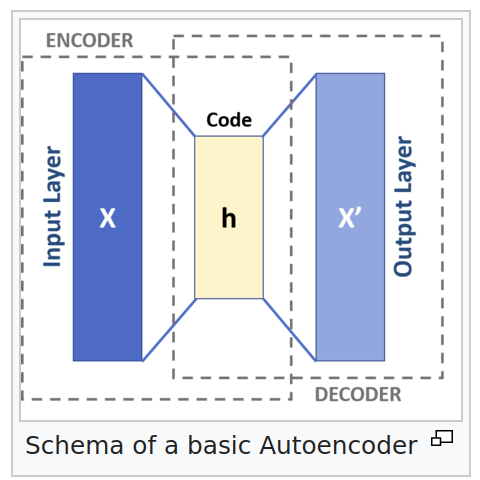 Wikipedia: Autoencoder
Extracting and Composing Robust Features with Denoising Autoencoders
   http://dx.doi.org/10.1145/1390156.1390294
Methods: pre-processing
2 minute spectrograms
Fixed size arrays of power spectral density vs time - 128 x 128 psds
Various averaging times
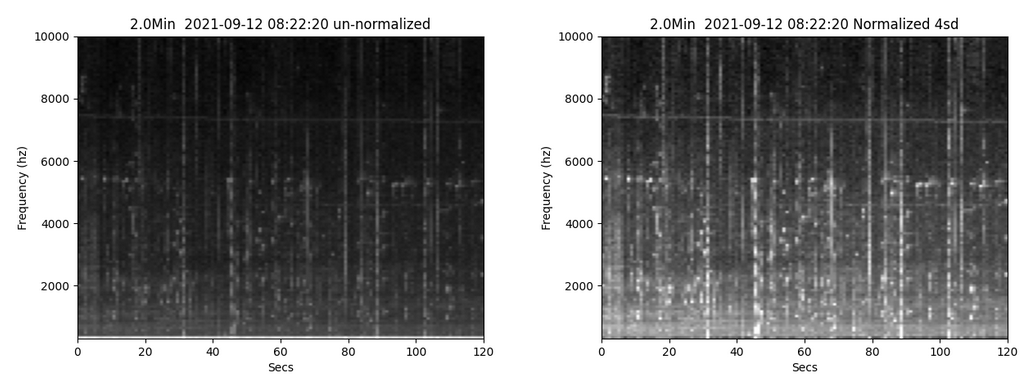 Many Calls--
    a Bout
3 second spectrograms
Un-normalized psd             Normalized to mean += 3 stdev
1 hour spectrograms
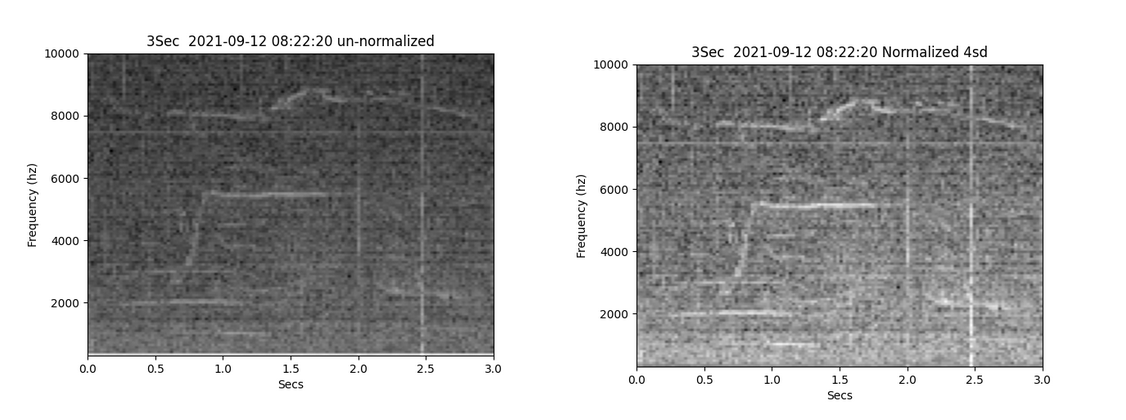 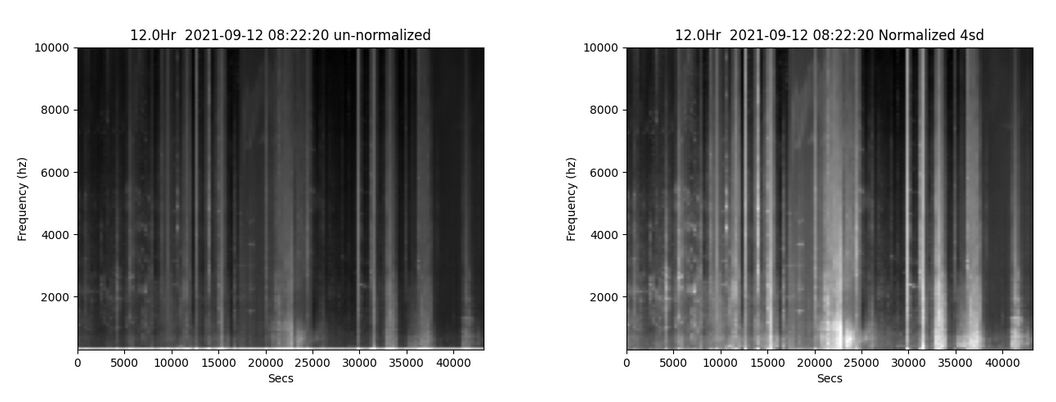 Calls
Speedboats
Orca call
Methods: autoencoder description
Spectrogram: 16,384 values
Encoder Section - Keras Tensorflow
Acoustic pattern detector
Spectrogram input (128x128)
Choke point layer (8x8x32)
Layer sequence is reversed until the shape gets back to the original 128 x 128 array.
Enough information is ‘detected’ in the choke point that the original can be reconstructed!
Layer (type)                Output Shape              Param #   
=====================================
 input_1 (InputLayer)        [(None, 128, 128, 1)]     0         
 conv2d (Conv2D)                (None, 64, 64, 128)       1152      
 batch_normalization         (None, 64, 64, 128)        512       
 re_lu (ReLU)                           (None, 64, 64, 128)        0         
 conv2d_1 (Conv2D)          (None, 32, 32, 64)           73728     
 batch_normalization_1    (None, 32, 32, 64)          256       
 re_lu_1 (ReLU)                      (None, 32, 32, 64)           0         
 conv2d_2 (Conv2D)          (None, 16, 16, 32)           18432     
 batch_normalization_2    (None, 16, 16, 32)          128       
 re_lu_2 (ReLU)                      (None, 16, 16, 32)           0         
 conv2d_3 (Conv2D)           (None, 8, 8, 32)                9216      
 batch_normalization_3    (None, 8, 8, 32)               128                                                       
 re_lu_3 (ReLU)                      (None, 8, 8, 32)                0                                                                   
=================================================================
Total params: 103,552
Trainable params: 103,040
Features:  2048 values
Methods: autoencoder training
3 sec
The autoencoder was trained on 15,000 spectrograms with averaging times of 3-sec to 1-hr.
Training is accomplished via Tensorflow (Google opensource) learning to create outputs that are as close as possible to the corresponding inputs.
No expert classes needed!
10 khz
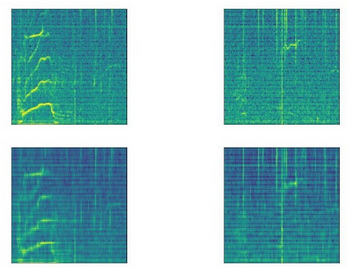 Output                    Input
0
10 khz
0
Results: low-loss signal encoding
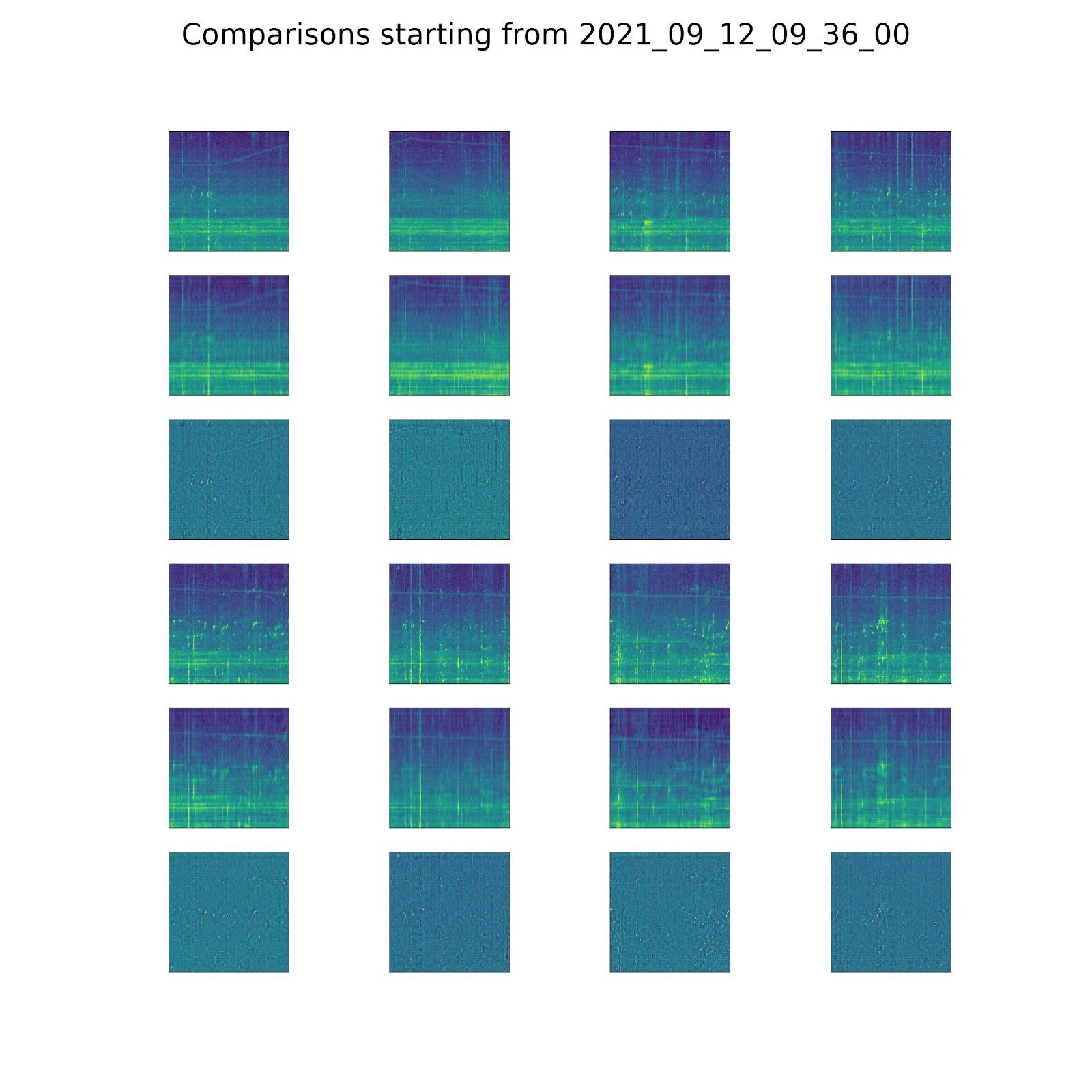 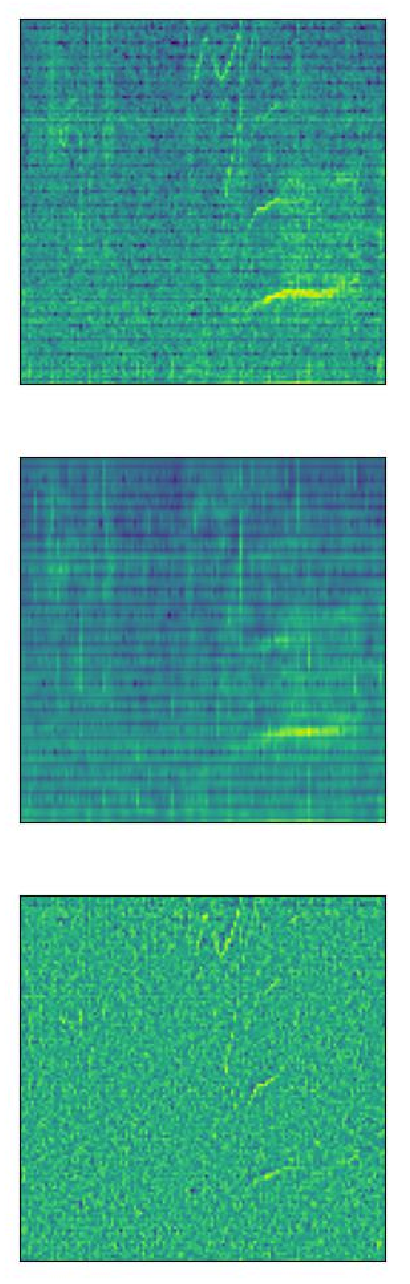 60 second averaging
SRKW call autoencoding
Samples are de-noised
Residuals are minimal
Perhaps more training
will reduce these residuals?
Difference    Output            Input
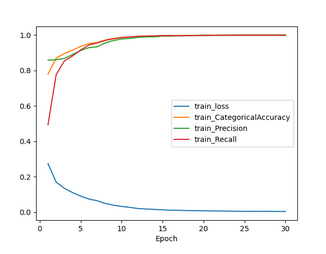 Difference    Output            Input
Encoder: synthetic signal vs no-signal
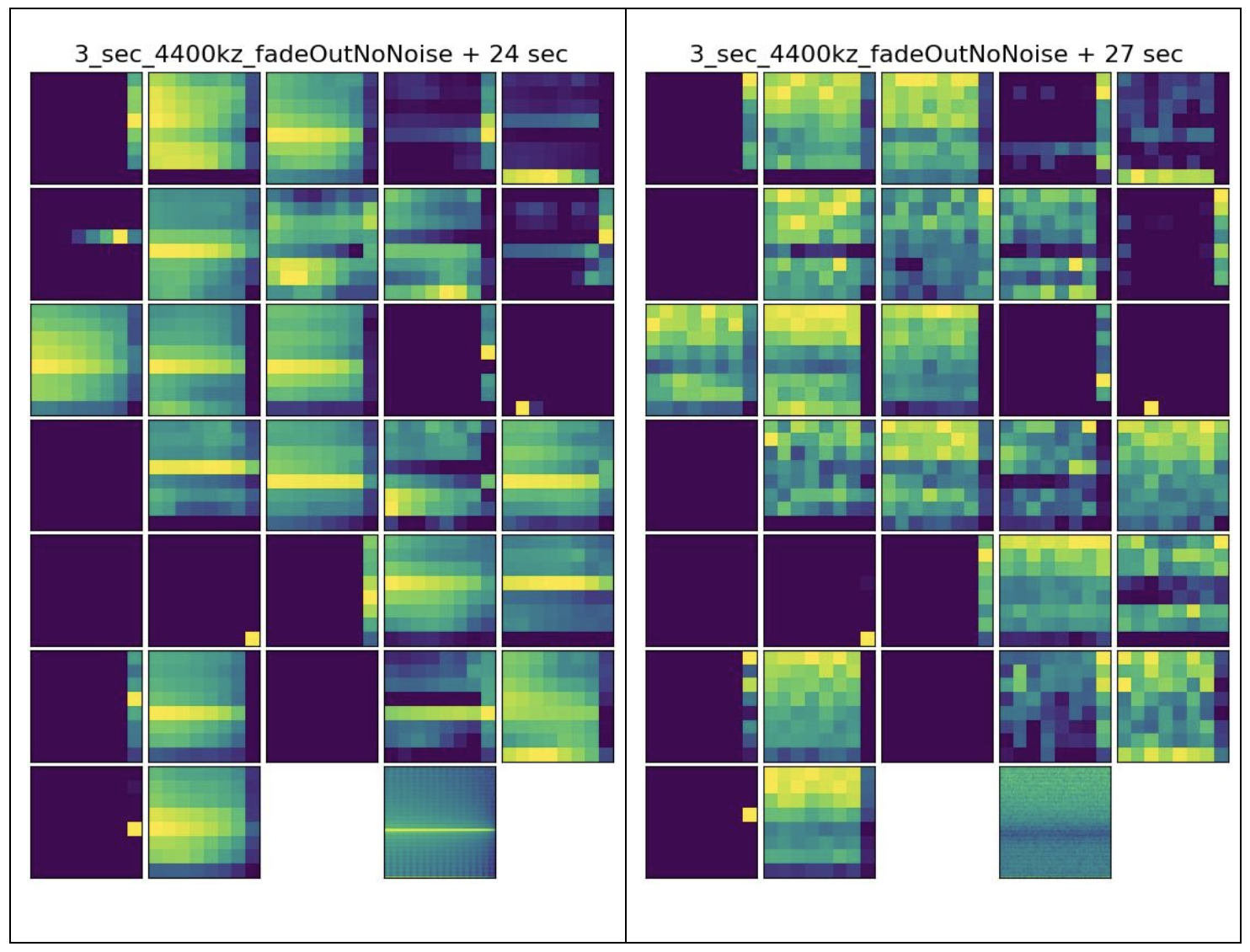 Bottleneck visualization:
4.4 kHZ tone
Amplitude fading to zero

No noise
Features have compressed the PSD data by a factor of 8!
Input spectrograms
Encoder: synthetic signals
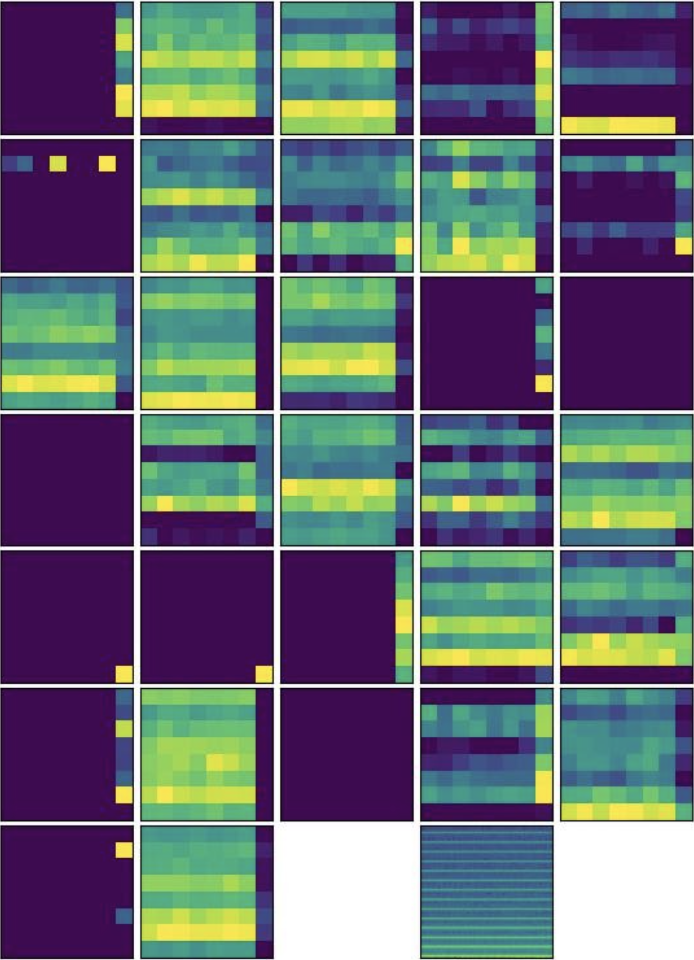 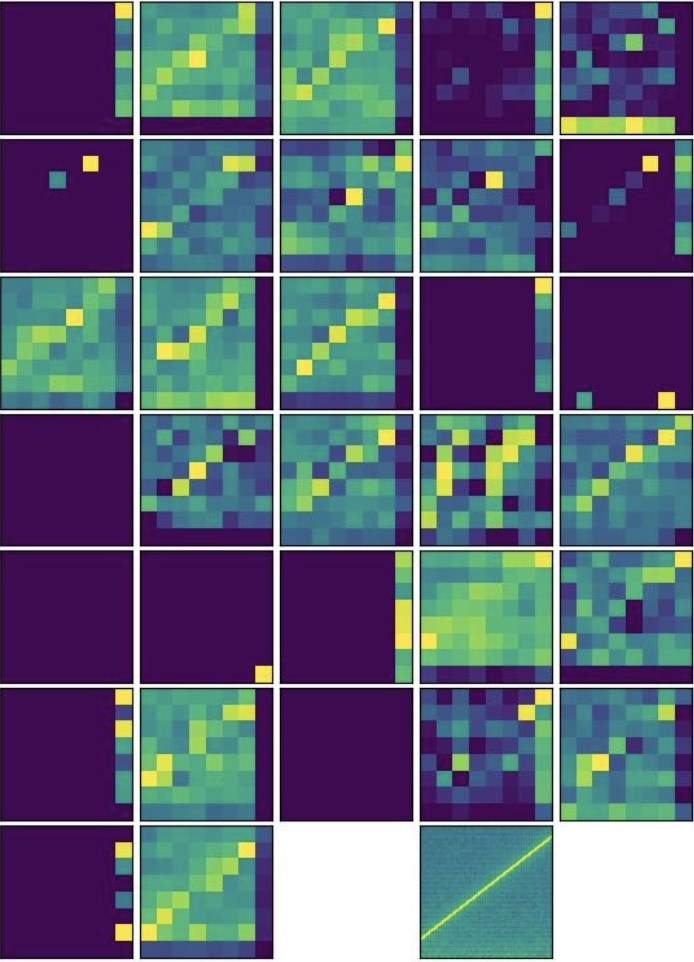 Input spectrograms
350 Hz, square, Brownian noise
Frequency ramp, steep slope
Features for some orca calls
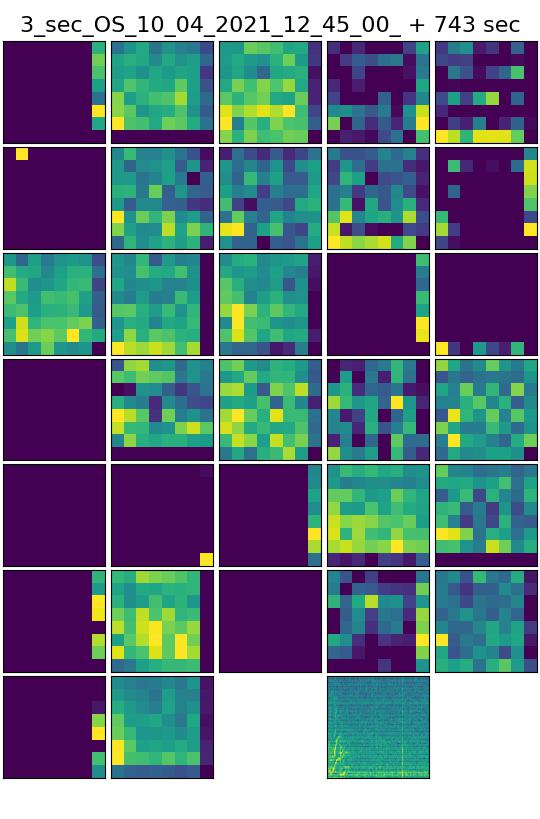 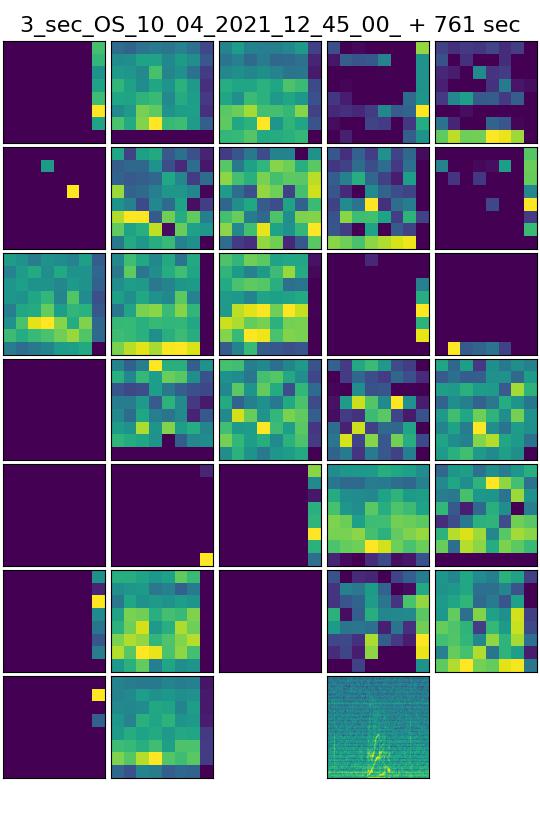 Next steps and applications:
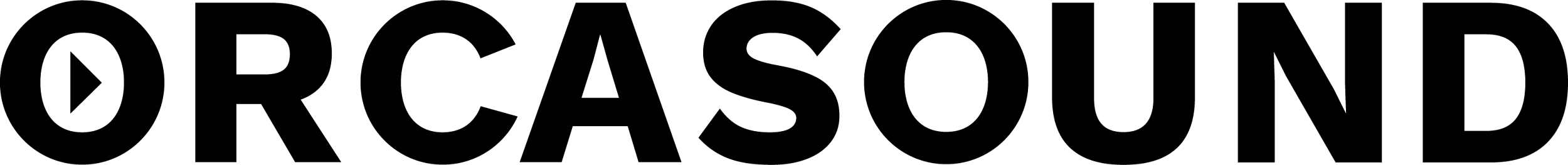 Train autoencoder on a larger dataset
Implement clustering:
Supervised . . . CNN -> expert classes
Unsupervised . . . e.g. Random Forest
Compare results of direct spectrogram inputs vs the features extracted for each spectrogram.
Implement system on Jetson Nano running at the hydrophone feed at Orcasound Lab archiving and reporting cluster detections by cluster class.

A take-home thought
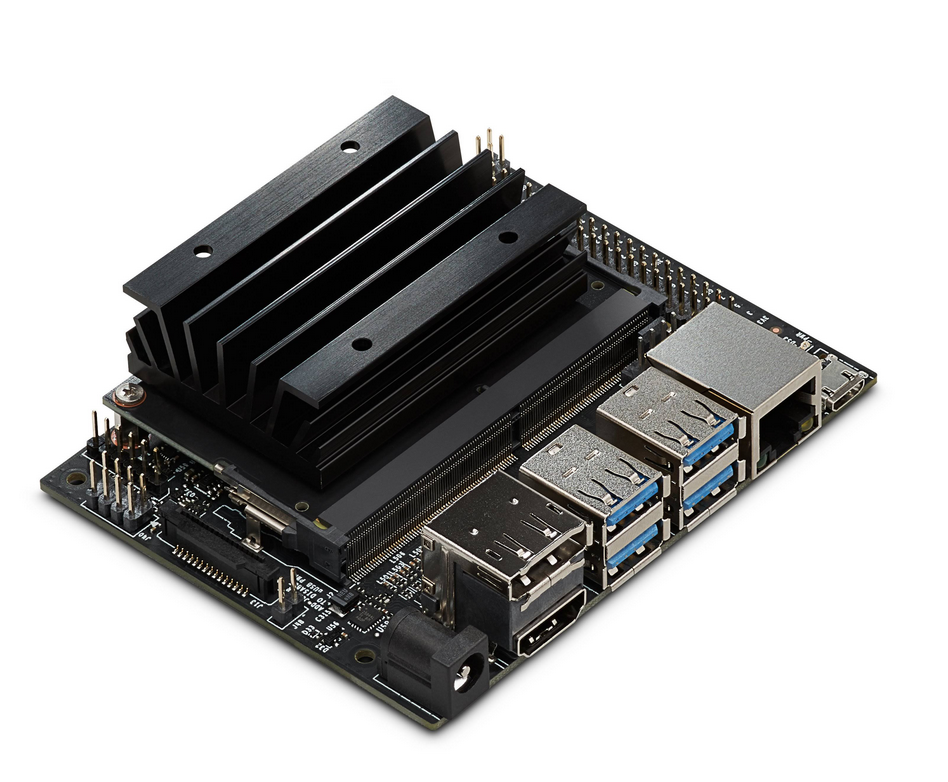 Give orcas a voice!live.orcasound.net
Acknowledgements & links
Thanks to all our collaborators!
The Orcasound open source community’s volunteer hackers
The many NGOs & volunteers who maintain the hydrophones at each node
Oliver Kirsebom & Fábio Frazão et al. at Meridian teaching us about open source deep learning
Explore the soundscape, AI, & code :
orcasound.net/learn
ai4orcas.net
github.com/orcasound
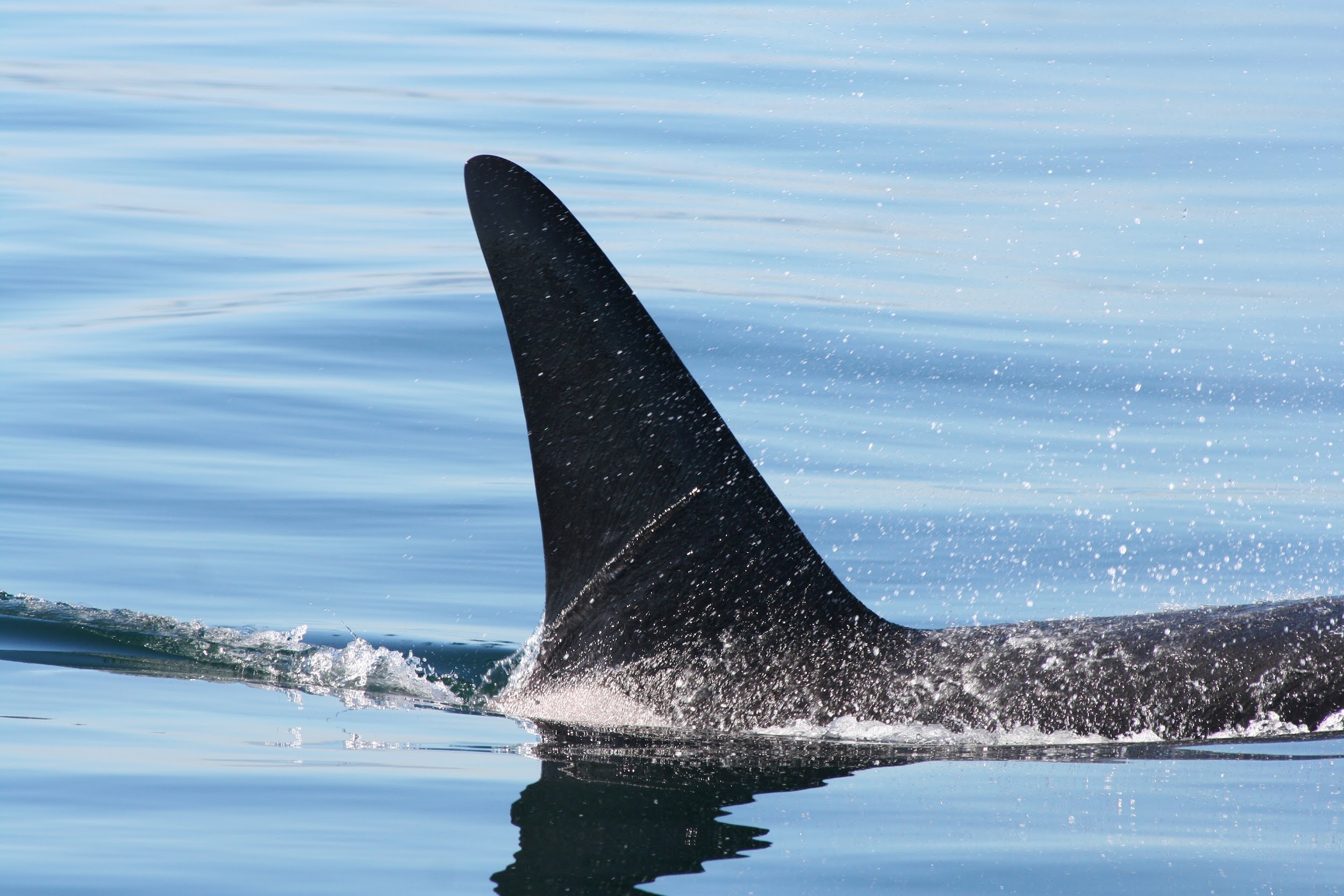 Preliminary classifier results...
Pod.cast annotations of SRKW calls used to train binary classifier

Inputs to classifier are features from the autoencoder’s encoder section.
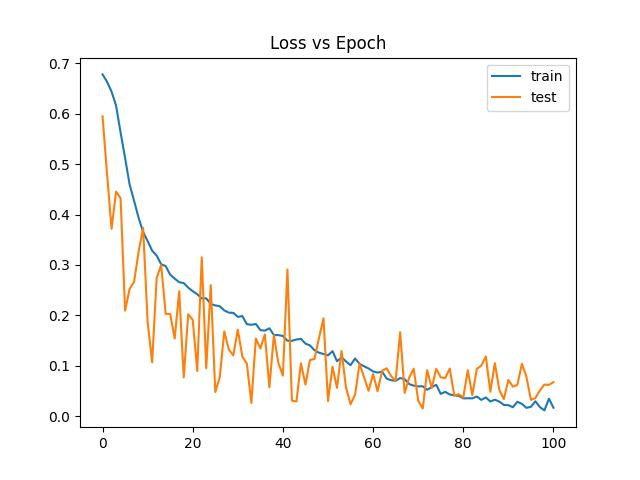 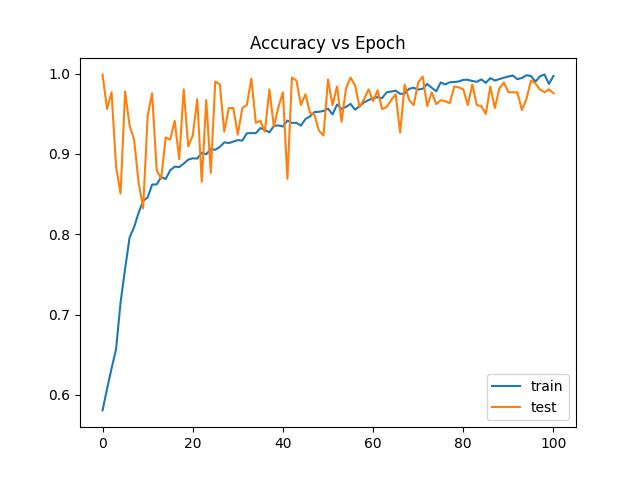 Artificial Intelligence for orcas
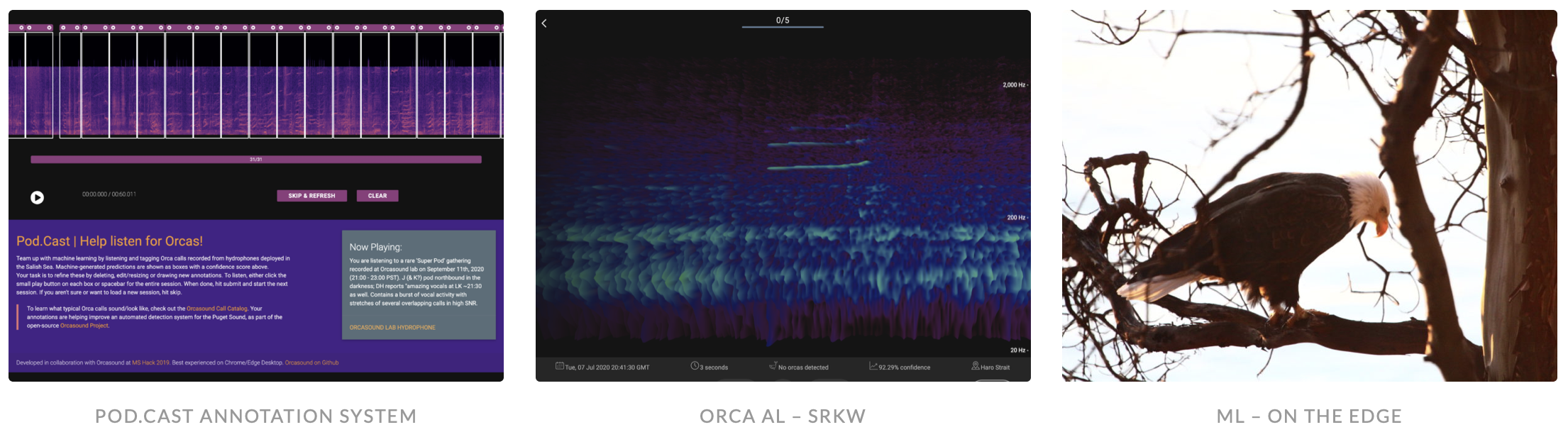 AI for orcas (#ai4orcas) -- ai4orcas.net
towards (more) open (marine) bioacoustic data science...